5. 
Le verbe 
être
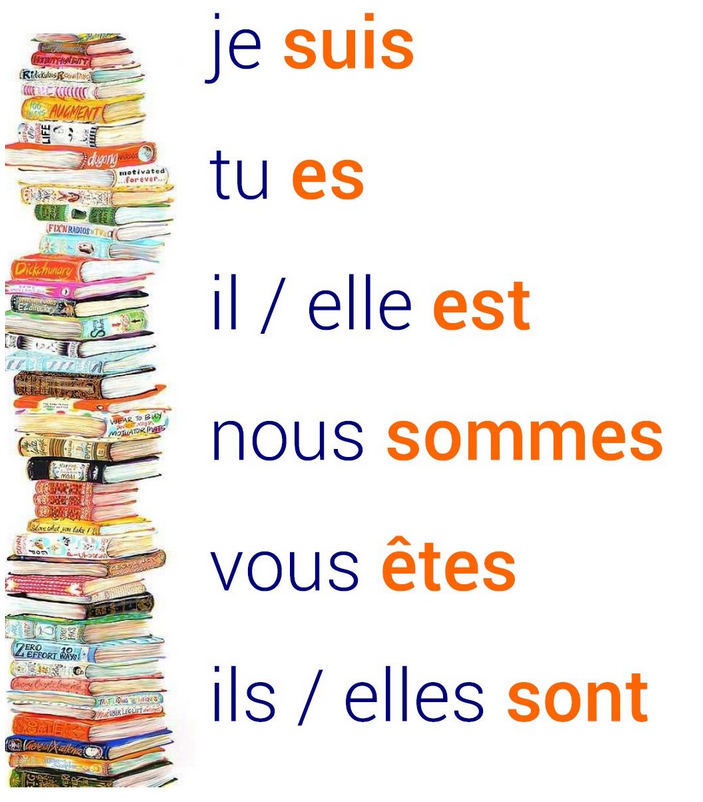 Μην ξεχνάς πως στη γαλλική γλώσσα υπάρχουν μόνο 2 γένη: 
Το αρσενικό και το θηλυκό. 
Ουδέτερο ΔΕΝ υπάρχει.
Επίσης πρέπει να θυμάσαι πως πρέπει να βάζεις οπωσδήποτε την αντωνυμία πριν το ρήμα: όχι suis, es…
Αλλά Je suis, tu es…
Συμπλήρωσε με το ρήμα être
Il ………grec. 
Nous ………français. 
Je ………italien. 
Elle ………russe. 
Vous ………polonais.
6. Ils ………anglais. 
7. Tu ………italien. 
Je ………albanaise. 
Nous ………cypriotes. 
10. Ils ………chinois.
Συμπλήρωσε με την κατάλληλη αντωνυμία
………es roumain?
………sommes albanais. 
………suis belge. 
………êtes grecs. 
………est russe.
6. ………sont polonais. 
7. ………est allemand. 
8. ………est italienne. 
9. ………française. 
10……….êtes japonais.
Αντιστοίχισε
Συμπλήρωσε με  être  (f)
M. Bardot ……le nouveau professeur de français? 
Oui, je ……un de ses élèves. 
Nous ……dans la même classe que Stéphanie et Michel. 
Vous ……tous parisiens? 
Non, Michel ……lyonnais, Paul et Stéphanie ……canadiens et je ……toulousain
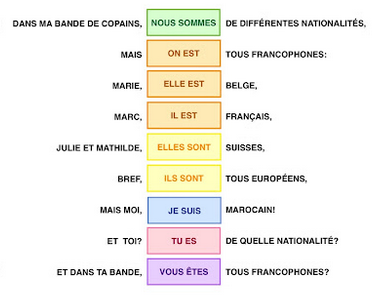